Network SecurityDepartment of Housing and Resident Education
Charles Benjamin
Resident Housing at UF
[Speaker Notes: 45 Under graduate buildings (Beaty 14 stories)
44 Maguire / UVS]
The Housing Network
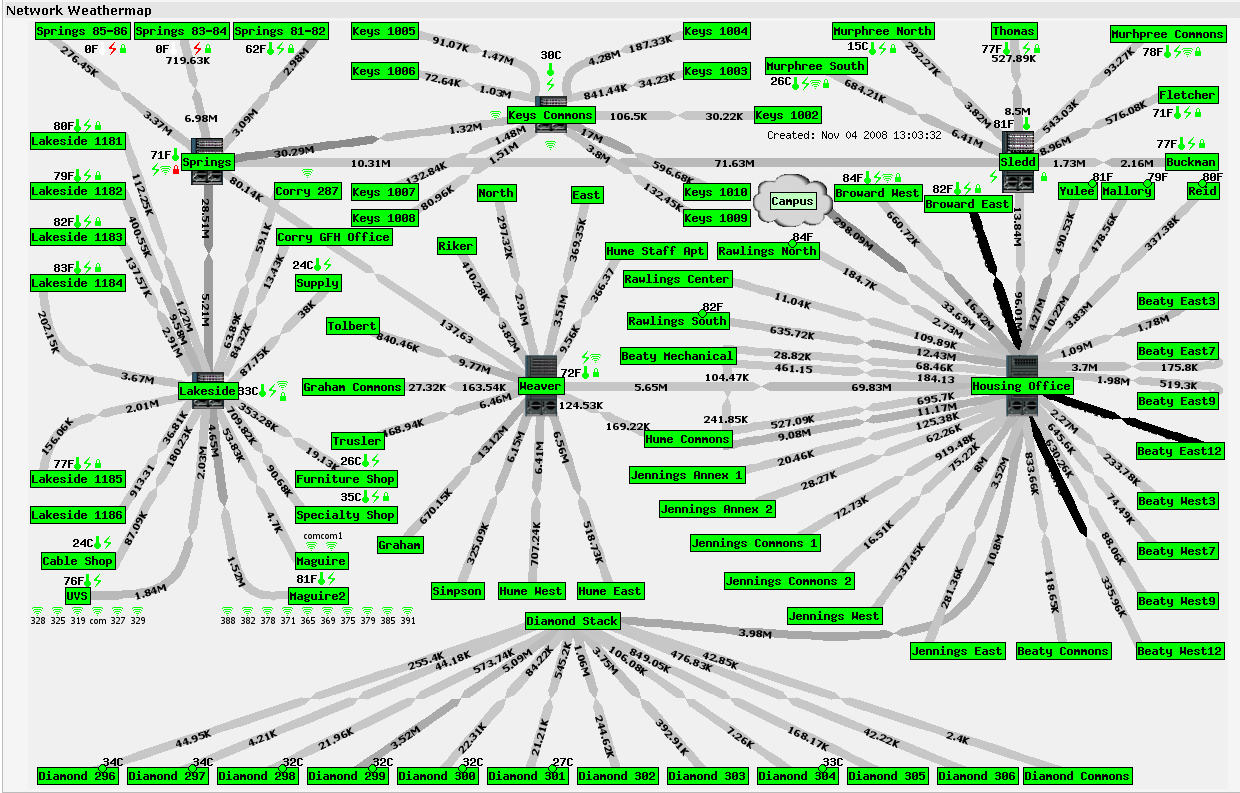 [Speaker Notes: 90,000 feet of fiber sheath 12 – 48 count

90 Switches 1/3 Catalyst 6500]
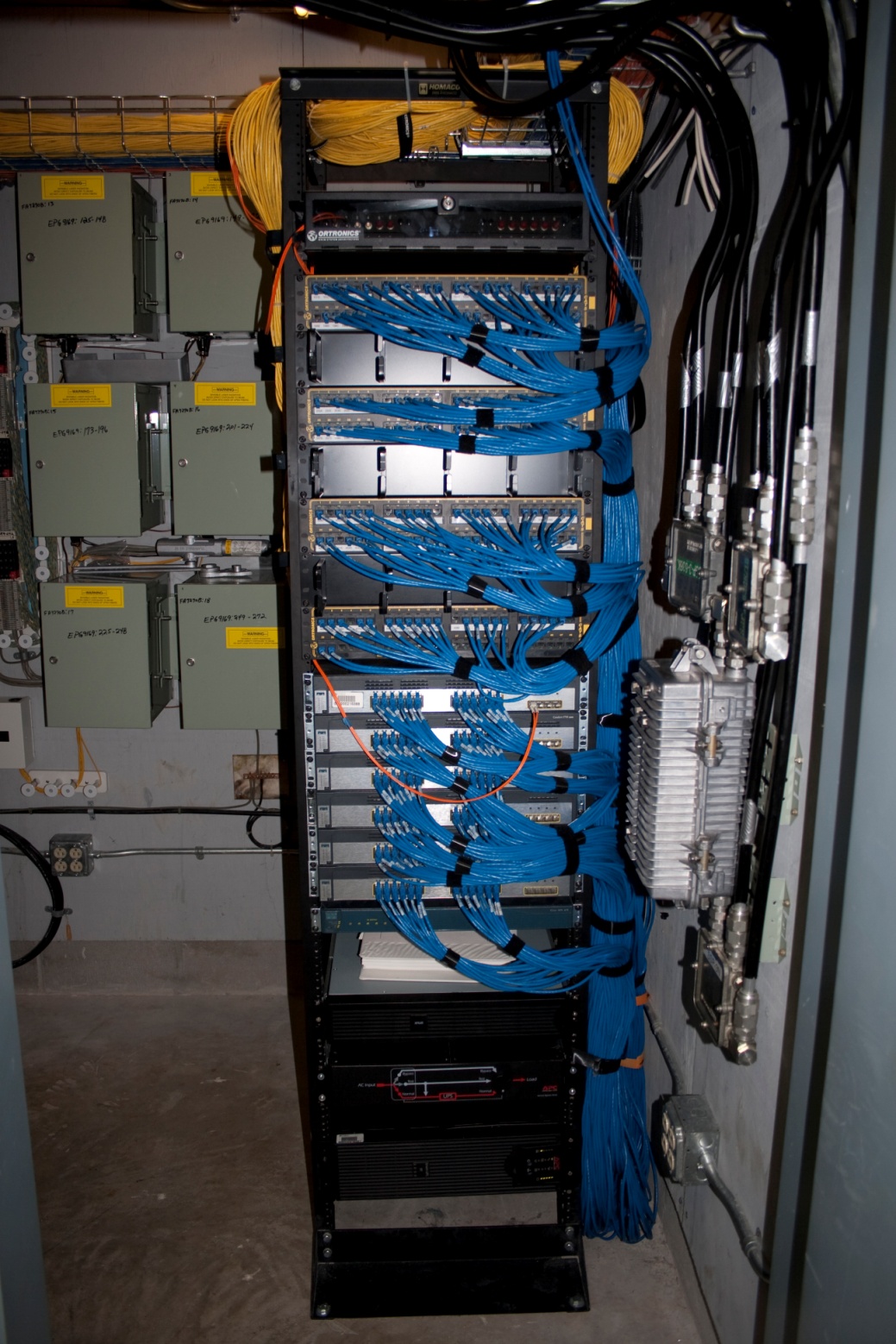 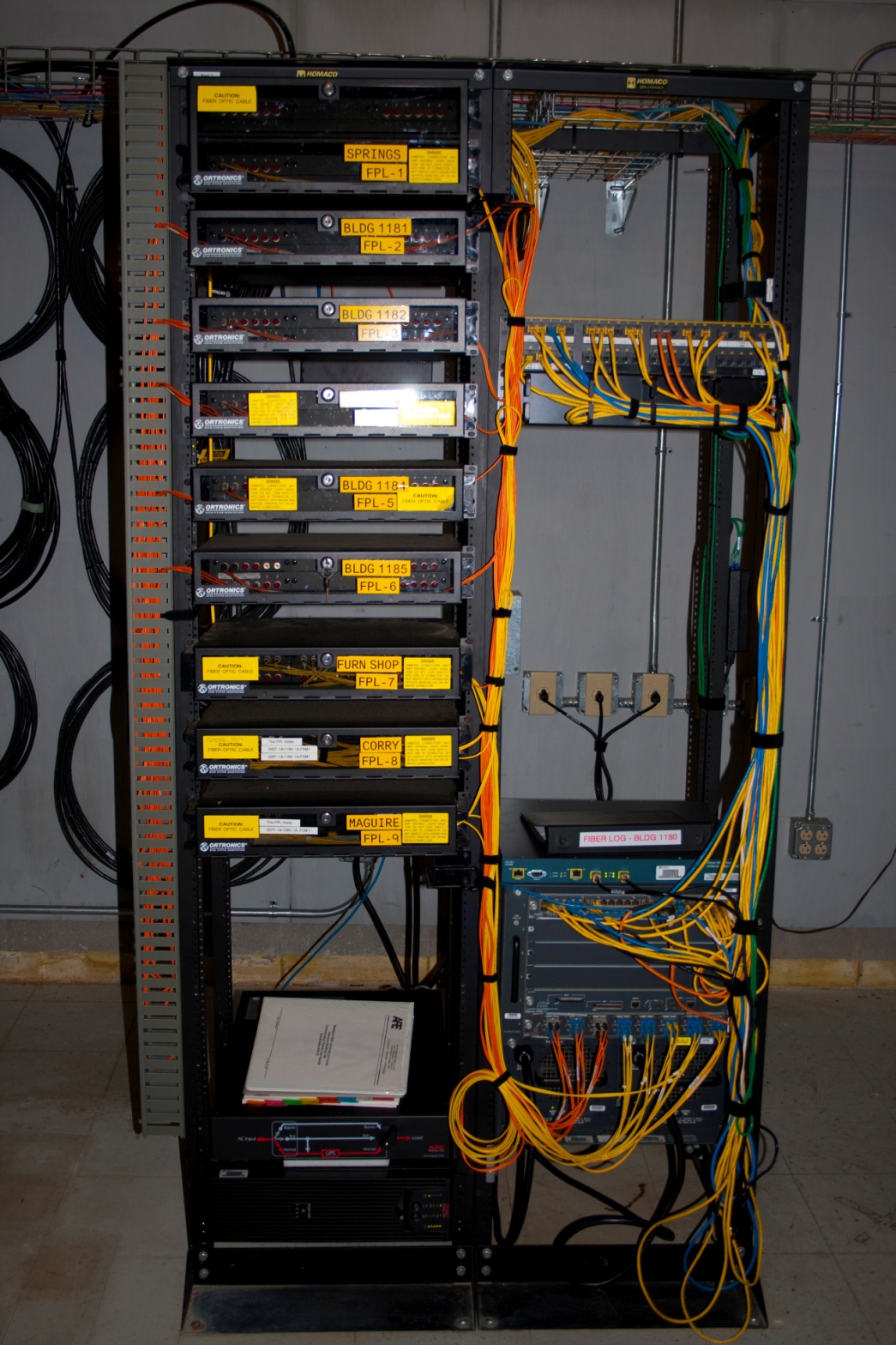 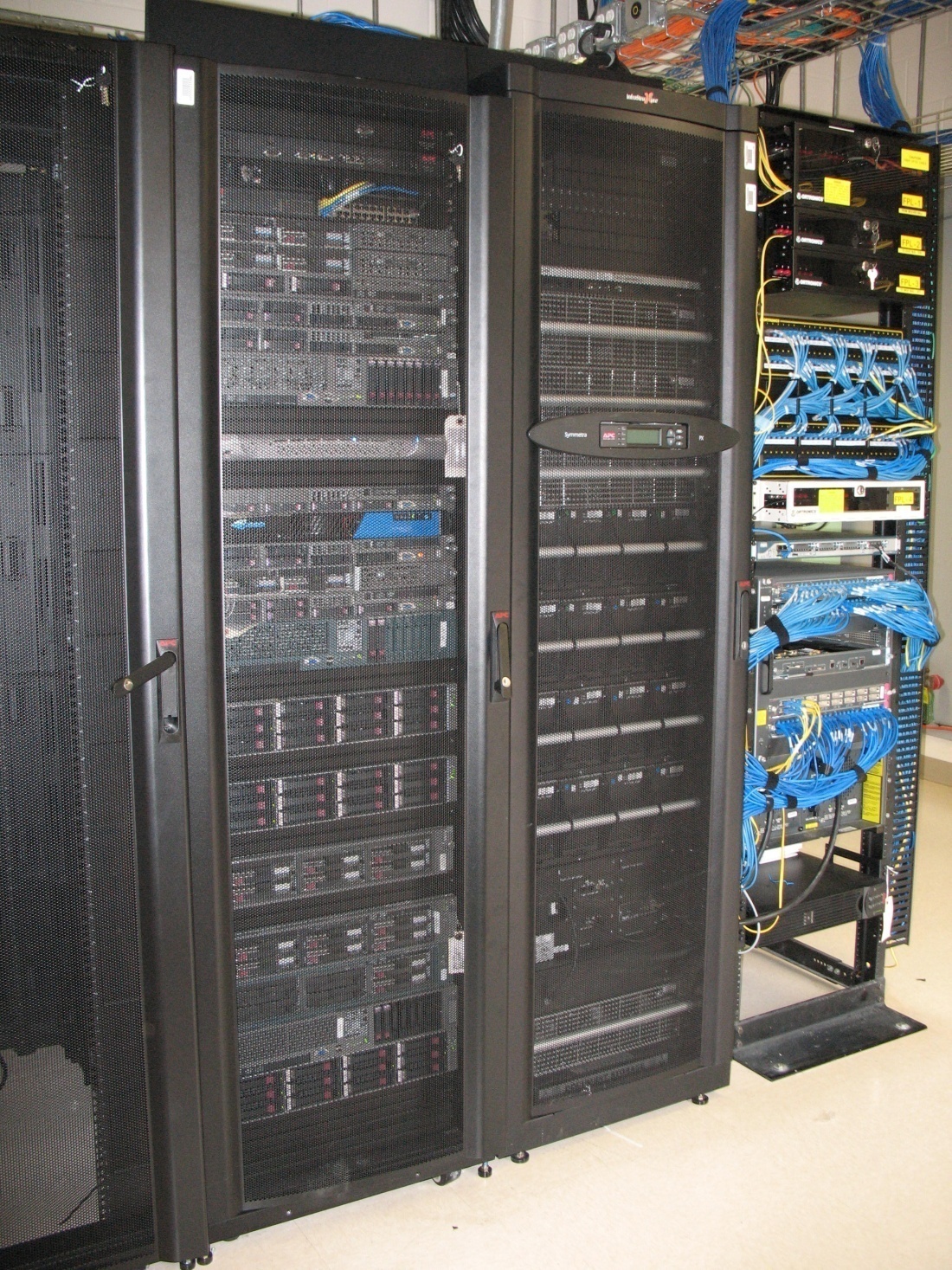 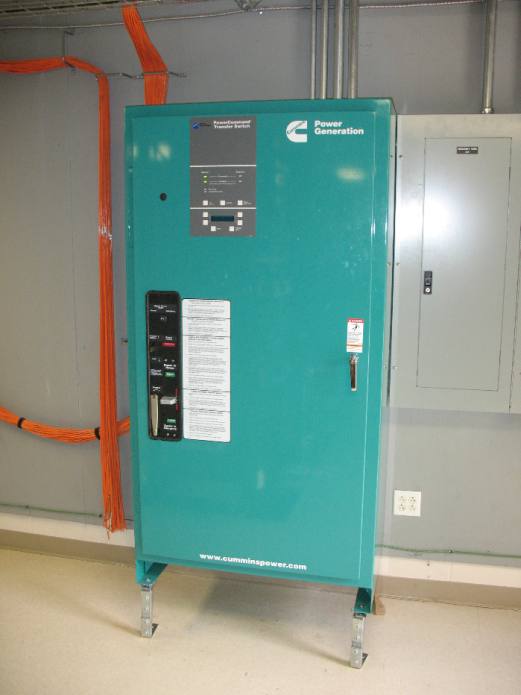 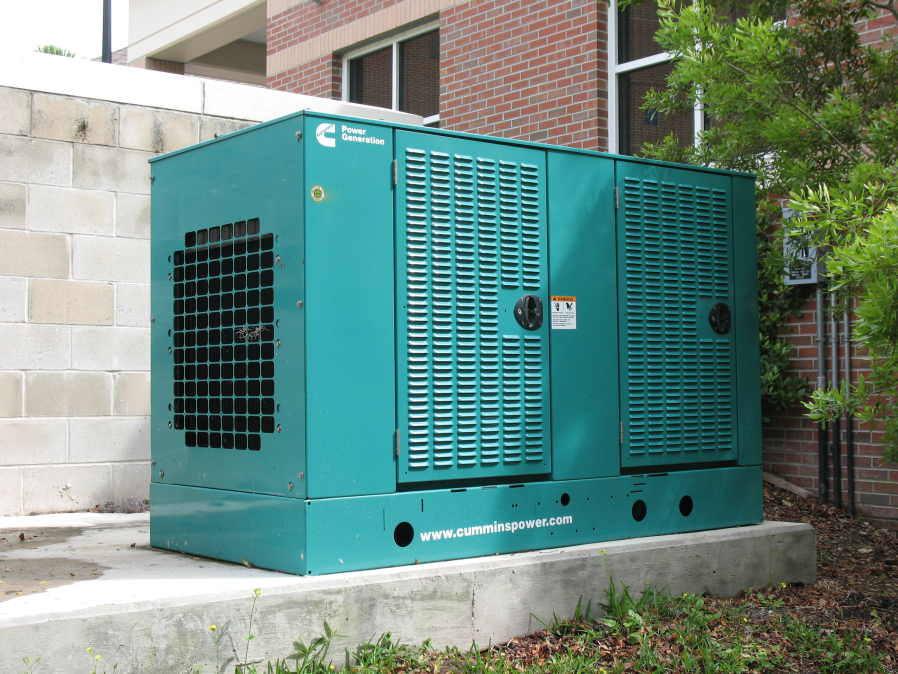 [Speaker Notes: Hume generator is 35 kVA and is just for BRP room, MHO generator is 100 kVA and is for server room and emergency power within MHO.  Generators run on natural gas.  Transfer switch feed from commercial power and generator.]
Network Security
Change network from flat to routed
Installed FWSM
Installed 802.1X on Ethernet
Started using XpressConnect from Cloudpath
Installed CopySense from Audible Magic
Network Security
Add Wireless
PEAP MSCHAP v2
241 Wireless Access Points ( adding 105)
4 WISMs
Configured 802.1X to Wireless
Installed SourceFire 3500 IDS
Added NOC
Installed StealthWatch from Lancope
Computer Security
Employee Computers
Installed Web Filter Websense
Installed and run Identity Finder
Installed VIPRE Antivirus
Student Computers
NAC SafeConnect from Impulse
Network Access ControlEvaluation
Cisco
Bradford Networks
Impulse SafeConnect
KIS
Components
Cost
Function
Other Installation 
Florida
Impulse SafeConnectComponents
Policy Enforcer appliance (PE)
DB – MySQL, Webserver – Tomcat, Proxy – Squid
Management Console
Reporting Console
Policy Key
Lite weight program 1.27 M

Router configuration
Authentication Server
Management Console
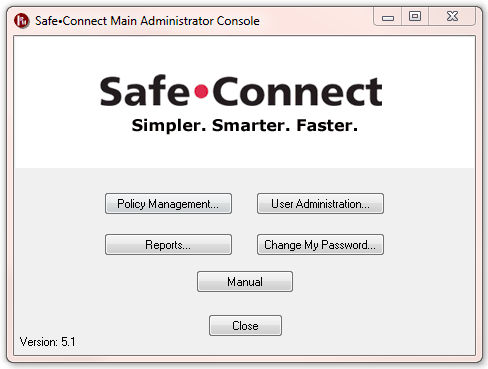 Reporting Console
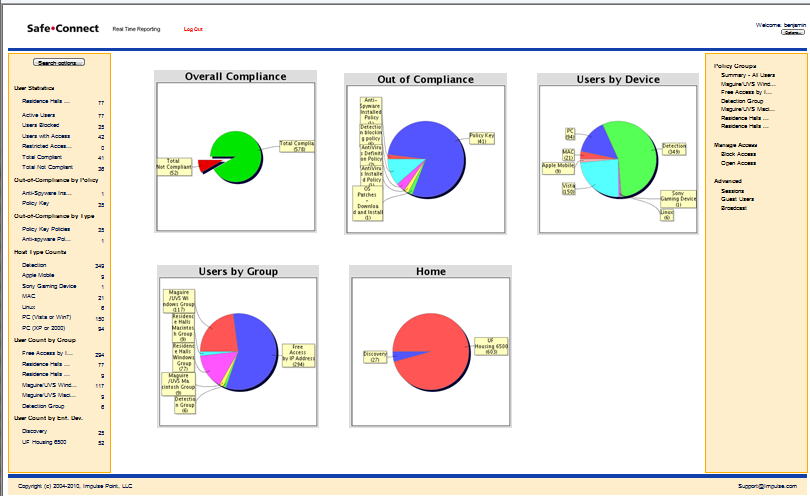 Impulse SafeConnectSetup
Configure Housing Border Router
NetFlow
Policy Based Routing
SSH connection
Install Policy Enforcer Appliance
Configure Authentication Server
RADIUS
Configure Policy Groups, Management Console
Device Type
Location
Impulse SafeConnectExample of Windows Policy
Policy Key
P2P
Anti-virus
OS updates
Anti-spyware
Impulse SafeConnectGo Live with Housing NAC
Implemented in phases:
Internal
Summer A 2010
570 students
Summer B 2010
2,680 + 350 = 3,030 students
Fall 2010
7,530 + 350 = 7,880 students
Impulse SafeConnectInstalling Policy Key
DHNet CD, XpressConnect
On wireless dhwInstructions DHNet 	webpage, XpressConnect
From SafeConnect Policy Enforcer (PE)
Impulse SafeConnectConnection Process
Student runs XpressConnect via
DHNet CD
Wireless SSID dhwInstructions
XpressConnect
Configures 802.1X Supplicant
Install SafeConnect Policy Key
RADIUS server sends accounting to PE
IP, MAC, Username
Impulse SafeConnectConnection Process (cont.)
Student connects to Housing network
Router send NetFlow information to PE
PE compares data from RADIUS and Policy Groups configured in PE
Items in the Group Policy are processed from top down
Impulse SafeConnectConnection Process (cont.)
If the Policy Item specifies Quarantine
PE sends Policy Based Routing information to the router via SSH
The students connection is “Quarantined” sent to PE and presented with a webpage of instructions and URLs
Internet access is limited
Impulse SafeConnectConnection Process (cont.)
If the Policy Item specifies Warning
The policy key will instruct the browser to display the Warning page
Policy Based Routing isn’t used
The student still has full Internet access
Time limits for warning are set in each item of the PE Policy Groups
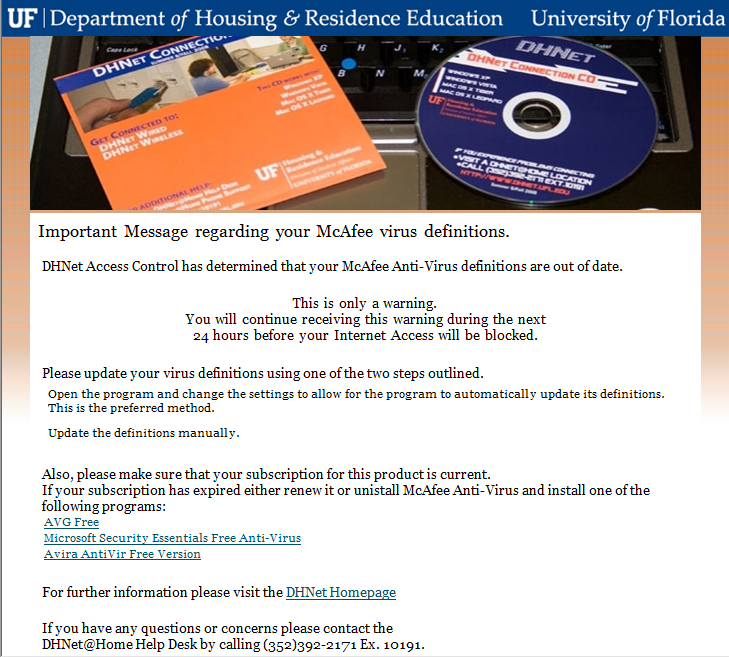 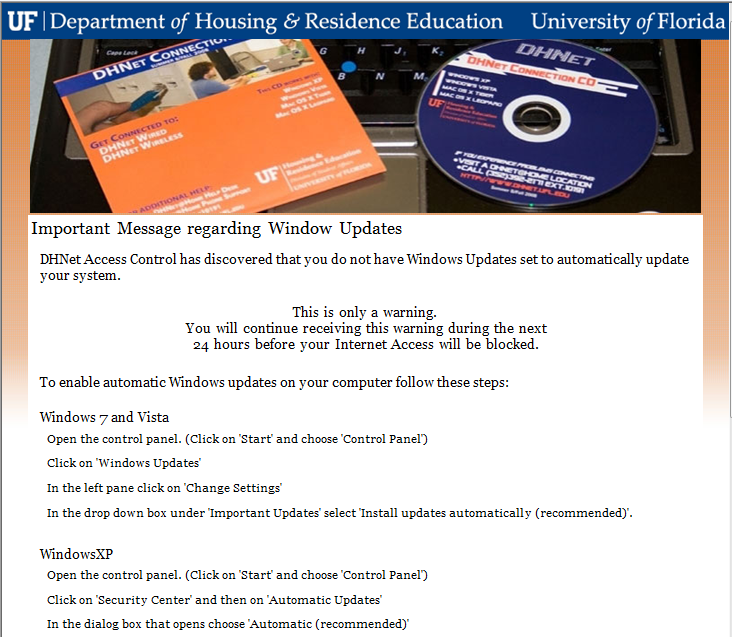 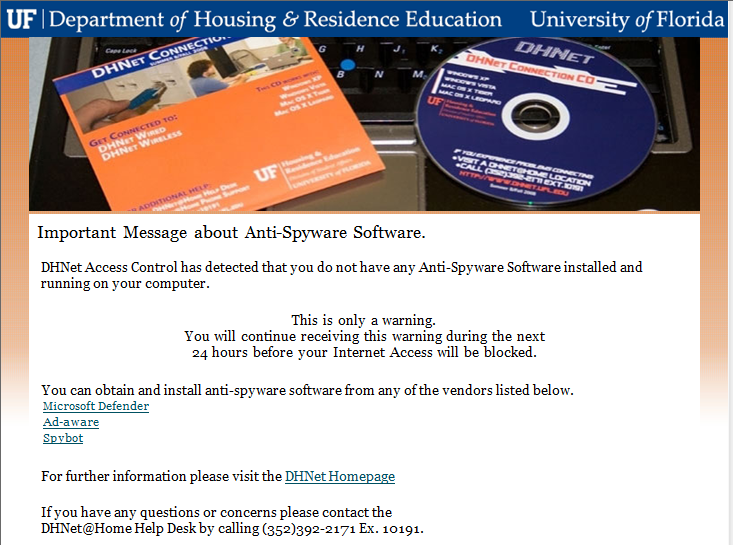 Impulse SafeConnectExample of Windows Policy
Policy Key
Quarantine, Immediate
P2P
Quarantine, Immediate
Anti-virus
Warning 1 Day, Warning 1 Day, Quarantine
OS updates
Warning 1 Day, Warning 1 Day, Quarantine
Anti-spyware
Warning 1 Day, Warning 1 Day, Quarantine
Management Console
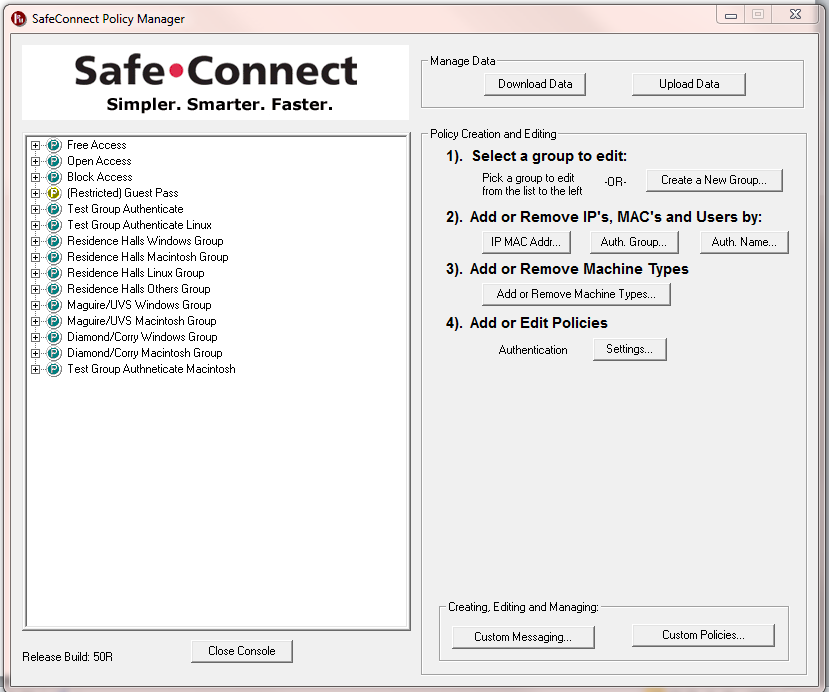 Reporting Console
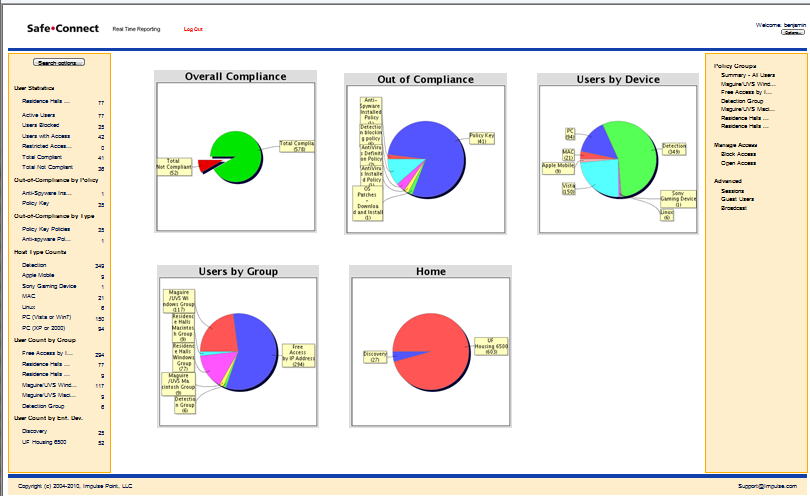 Real Time Reporting
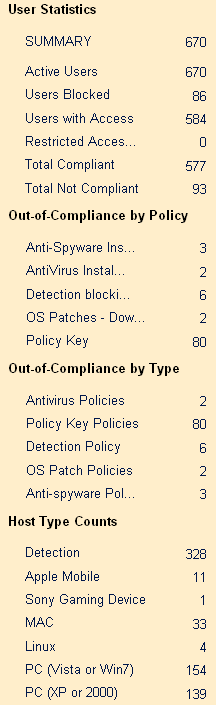 Anti Spyware
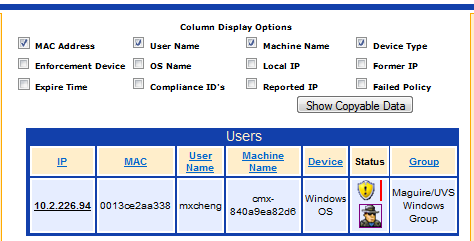 Anti-Virus
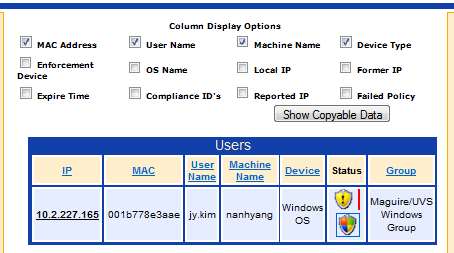 Open Access Per User
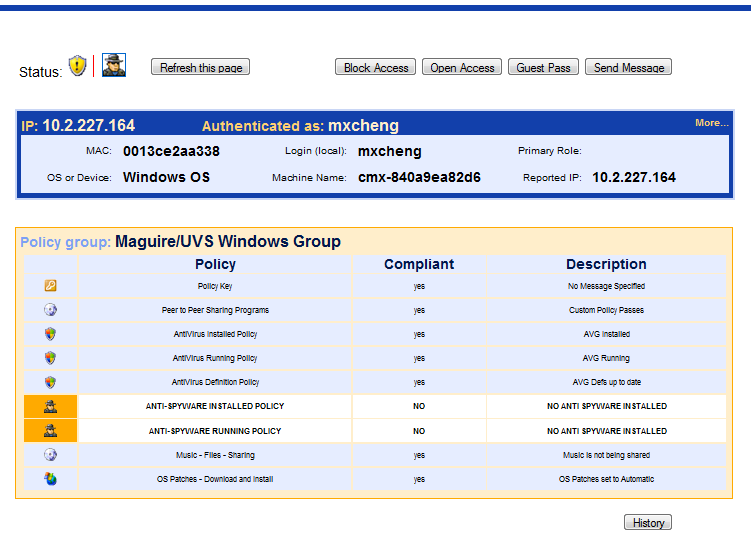 SafeConnect History
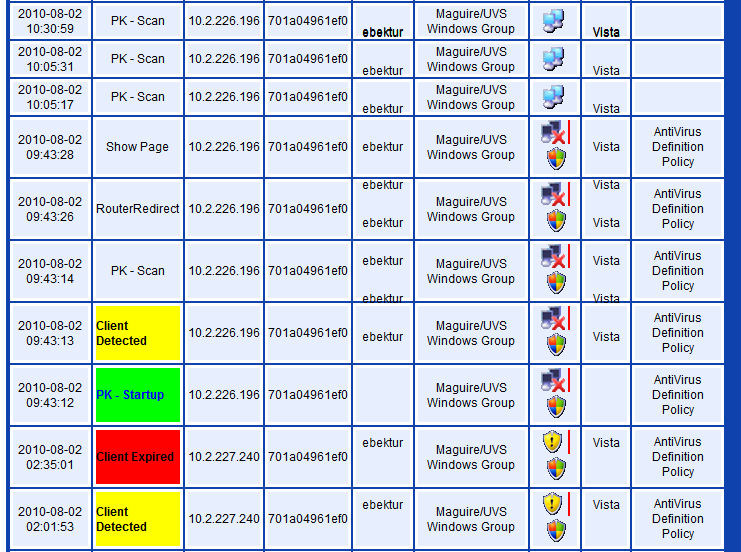